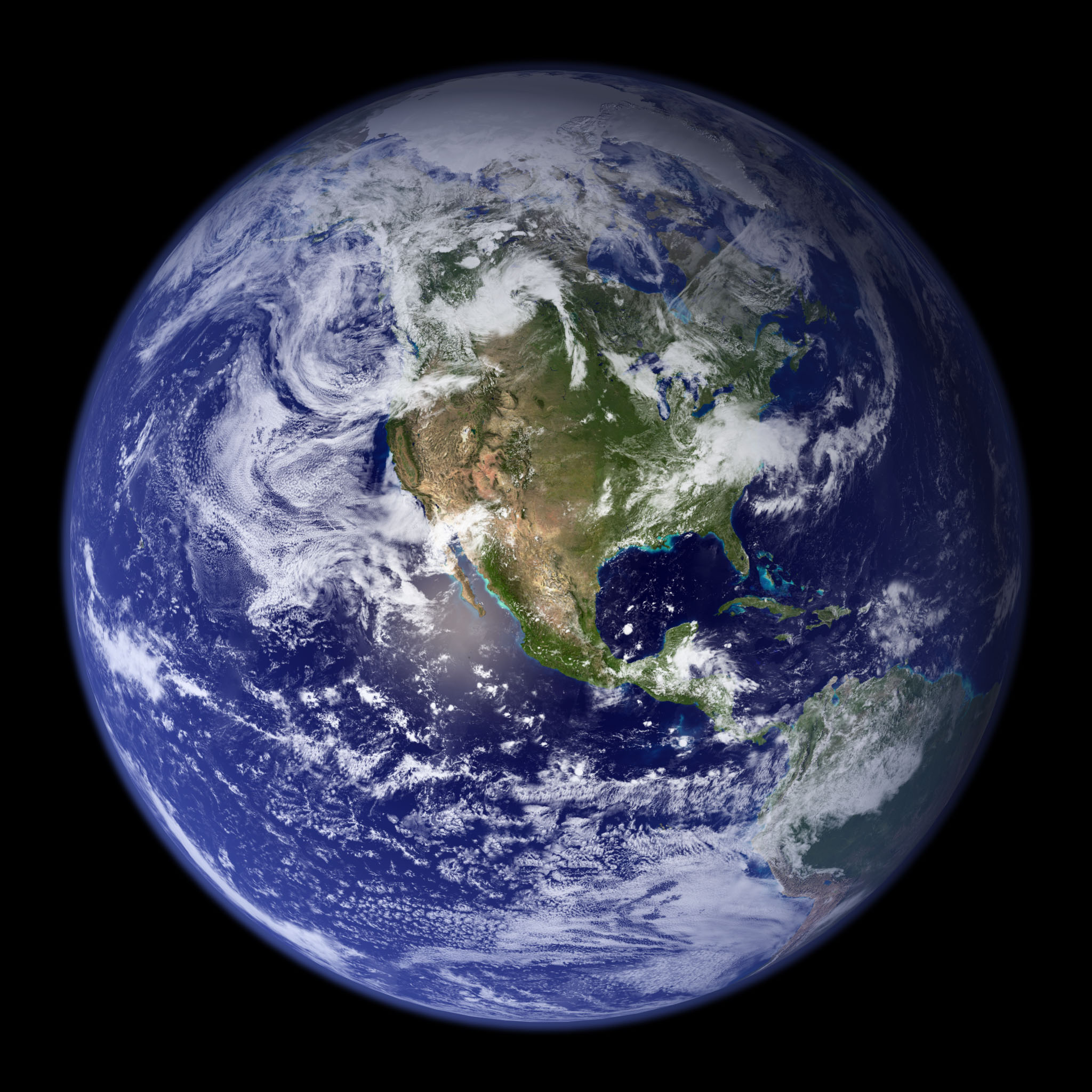 Image courtesy of NASA/GSFC
Climate Change:  Implications for Turfgrass Managers
Eugene S. Takle
Professor 
Department of Agronomy
Department of Geological and Atmospheric Science
Director, Climate Science Program
Iowa State University
Ames, IA 50011
Turfgrass Managers 
Lawn Care Workshop
Des Moines, IA
18 January 2011
Outline
Observed global changes in carbon dioxide and temperature
Projected future changes in global and US temperatures and precipitation
Climate change in Iowa
Not much research specifically relating climate change to turfgrass management:  learn from agriculture
Adapting to a changing climate will become more difficult
Climate change is one of the most important issues facing humanity
The scientific evidence clearly indicates that our climate is changing, and that human activities have been identified as a dominant contributing cause.
Don Wuebbles
[Speaker Notes: No disagreement in  peer reviewed literature
Powerful statements from every major professional science society and organization in the world
Powerful statements from the National Academies of Sciences (the leadership in science) for every major country
G8 + 5 other countries, May 2009: “The need for urgent action to address climate change is now indisputable.”]
Climate changes are underway in the U.S. and are projected to grow
Temperature rise
Sea-level rise
Increase in heavy downpours
Rapidly retreating glaciers
Thawing permafrost
Lengthening growingseason
Lengthening ice-free seasonin the ocean and on lakesand rivers
Earlier snowmelt
Changes in river flows
Plants blooming earlier; animals, birds and fish moving northward
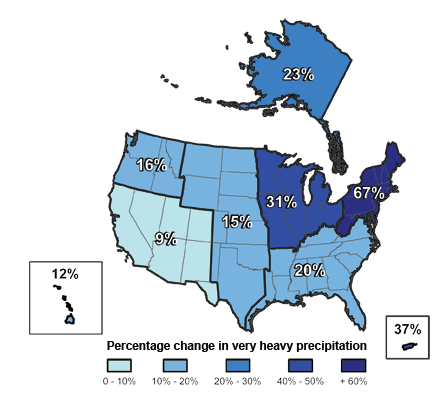 Don Wuebbles
Three separate analyses of the temperature record – Trends are in close agreement
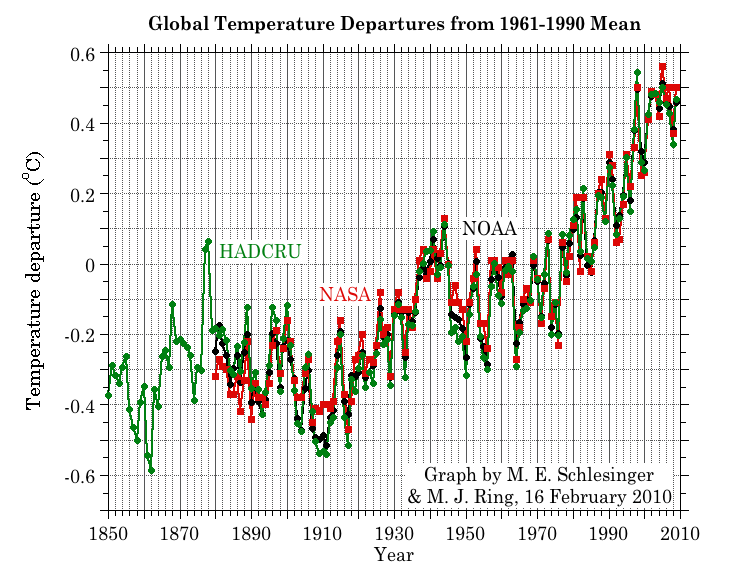 2010 has tied 2005 as the warmest year on record since 1880
Temperature Changes are Not Uniform Around the Globe
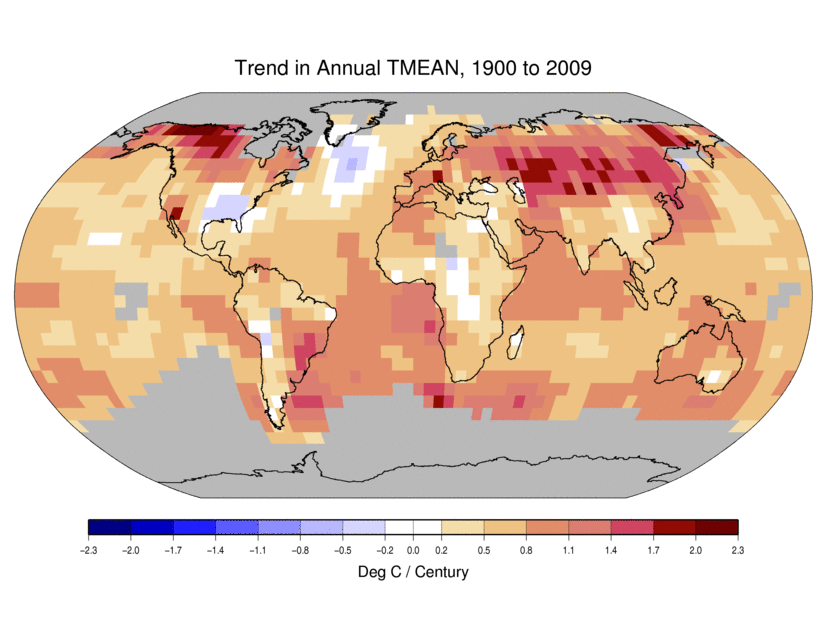 From Tom Karl, NOAA NCDC
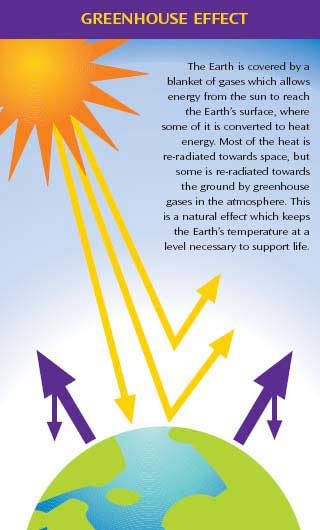 Why does the Earth warm?1. Natural causes
THE GREENHOUSE EFFECT…
…is 100% natural. 
Heat is trapped in the atmosphere.
…sustains life on Earth.
Keeps average temperatures at 12.8oC (55oF), instead of –29oC (-20oF).
Don Wuebbles
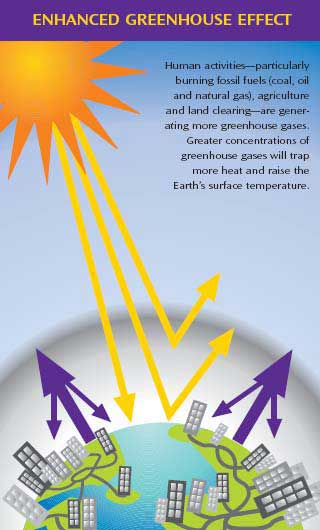 Why does the Earth warm?2. Human causes
THE ENHANCED GREENHOUSE EFFECT
(or GLOBAL WARMING)

… is primarily human-induced:  We’re increasing heat-trapping gases in the atmosphere.
… is like wrapping an extra blanket around the Earth.
Don Wuebbles
Natural factors affect climate
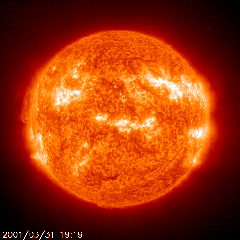 Variations in the energy
received from the sun
Variations in the Earth's orbit
(Milankovic effect)
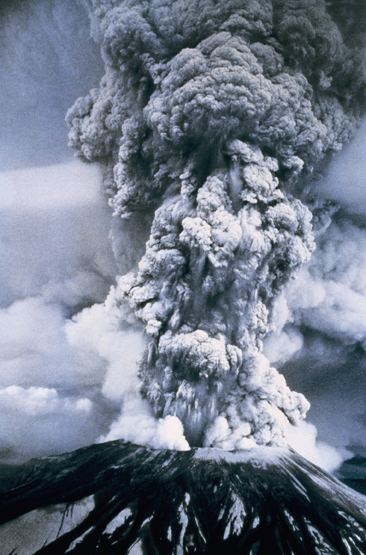 Stratospheric 
aerosols from
energetic
 volcanic eruptions
Chaotic interactions in
the Earth's climate
(for example, El Nino, NAO)
Don Wuebbles
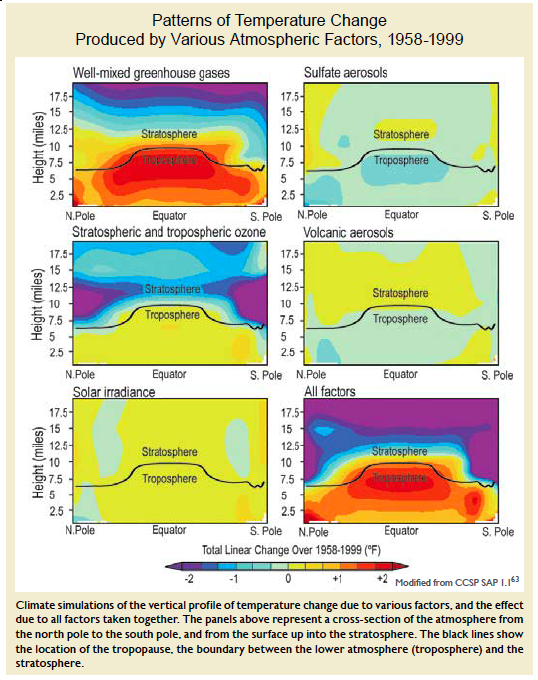 Warming of the Lower and Upper Atmosphere Produced by Natural and Human Causes
Karl, T. R., J. M. Melillo, and T. C. Peterson, (eds.), 2009:  Global Climate Change Impacts in the United States. Cambridge University Press, 2009, 196pp.
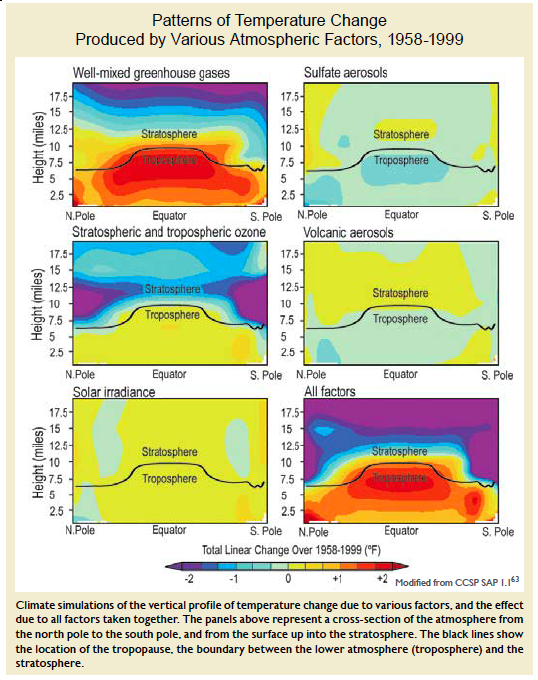 Warming of the Lower and Upper Atmosphere Produced by Natural and Human Causes
Note that greenhouse gases have a unique temperature signature, with strong warming in the upper troposphere, cooling in the lower stratosphere and strong warming at the surface over the North Pole.  No other warming factors have this signature.
Karl, T. R., J. M. Melillo, and T. C. Peterson, (eds.), 2009:  Global Climate Change Impacts in the United States. Cambridge University Press, 2009, 196pp.
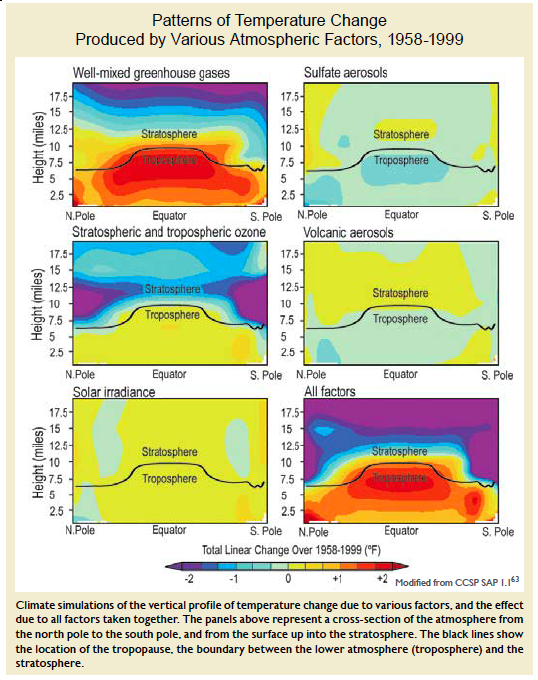 Warming of the Lower and Upper Atmosphere Produced by Natural and Human Causes
Note that greenhouse gases have a unique temperature signature, with strong warming in the upper troposphere, cooling in the lower stratosphere and strong warming at the surface over the North Pole.  No other warming factors have this signature.
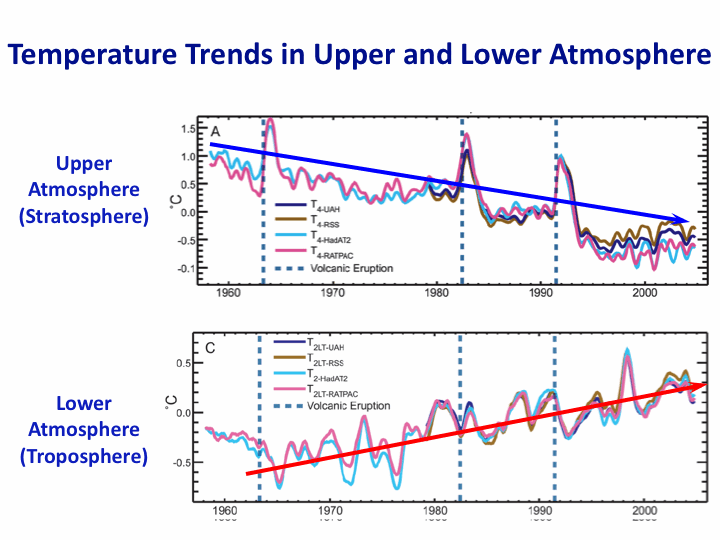 Karl, T. R., J. M. Melillo, and T. C. Peterson, (eds.), 2009:  Global Climate Change Impacts in the United States. Cambridge University Press, 2009, 196pp.
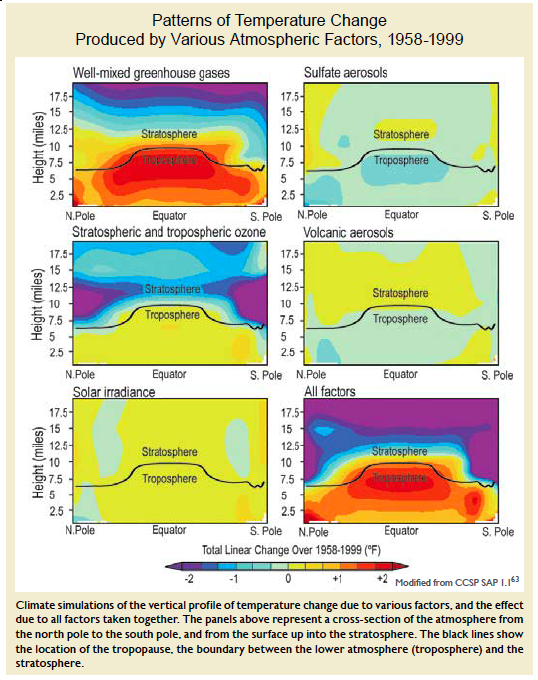 Warming of the Lower and Upper Atmosphere Produced by Natural and Human Causes
Note that greenhouse gases have a unique temperature signature, with strong warming in the upper troposphere, cooling in the lower stratosphere and strong warming at the surface over the North Pole.  No other warming factors have this signature.
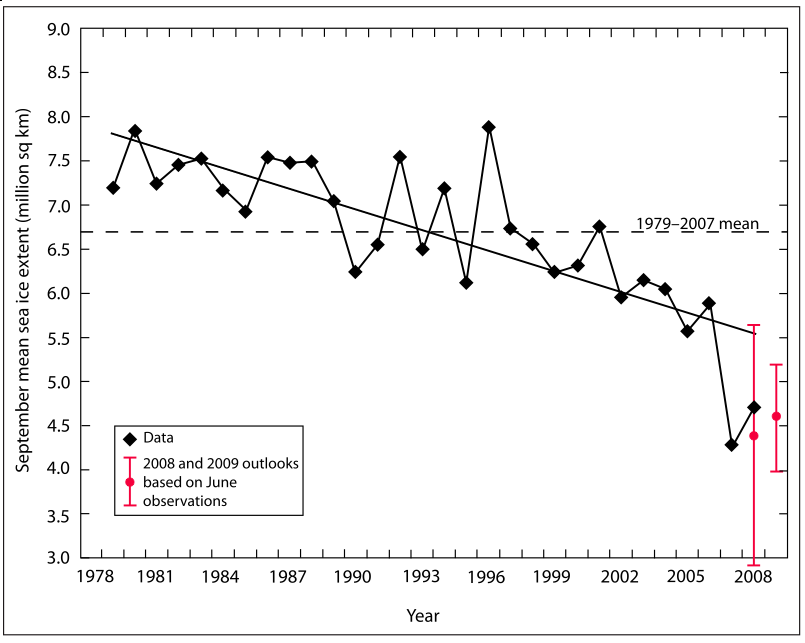 We have Moved Outside the Range of Historical Variation
800,000 Year Record of Carbon Dioxide Concentration
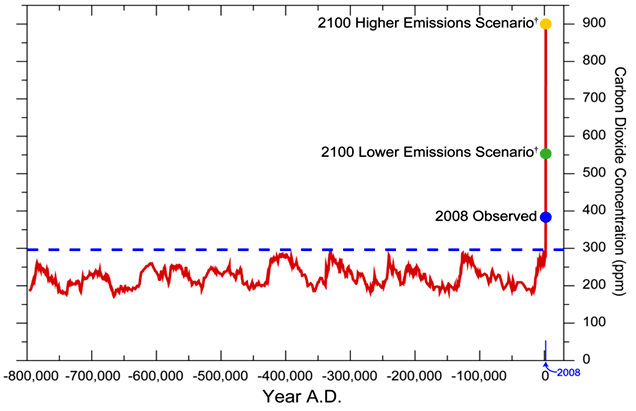 Don Wuebbles
What can we expect in the future?
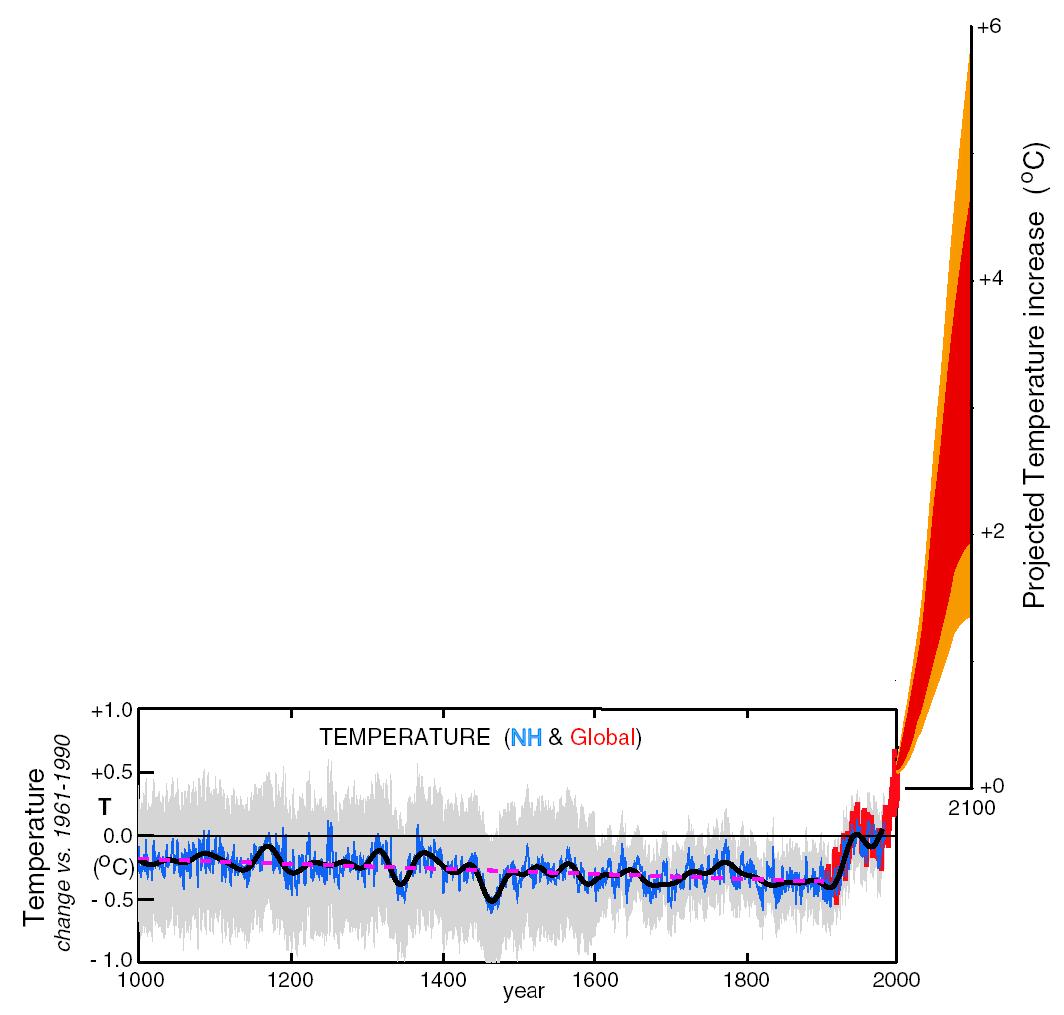 Don Wuebbles
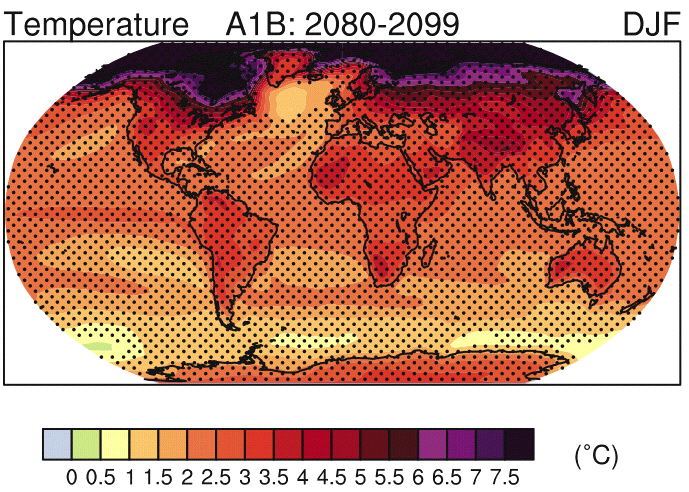 IPCC 2007
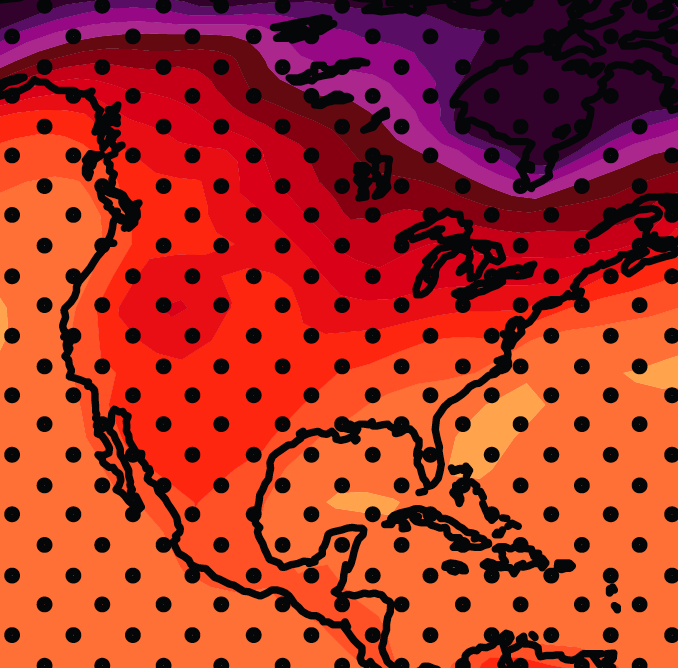 December-January-February  Temperature Change
7.2oF
6.3oF
A1B Emission Scenario
2080-2099 minus1980-1999
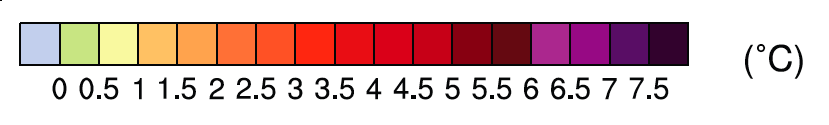 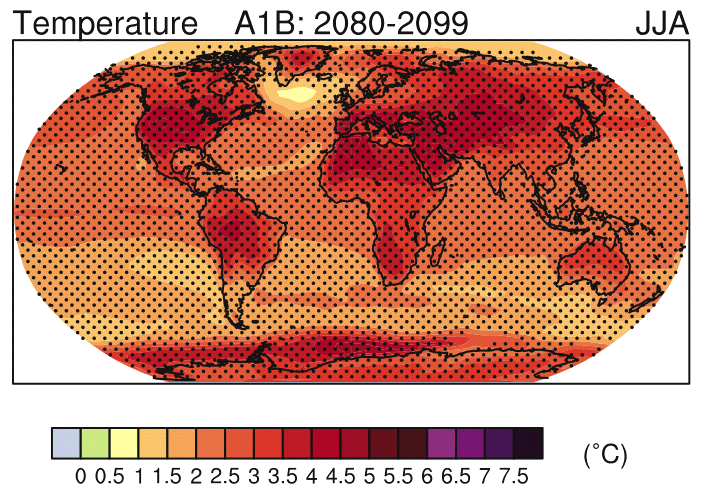 IPCC 2007
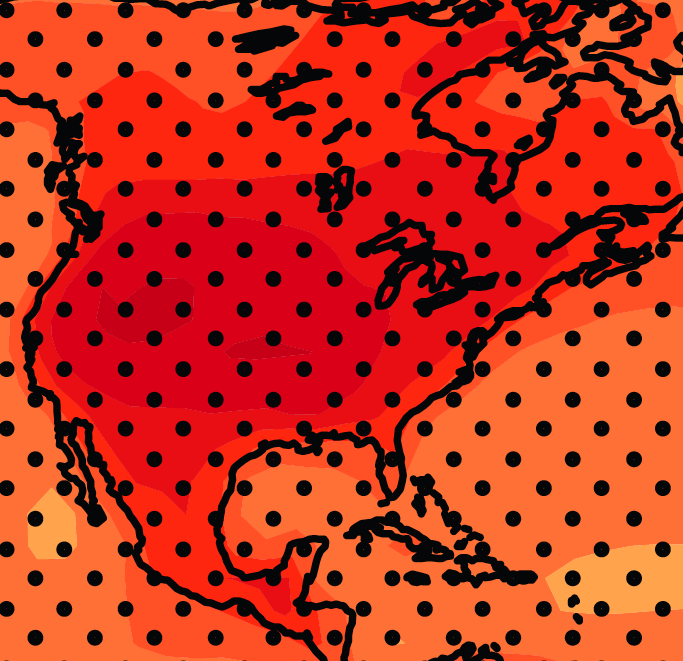 June-July-August  Temperature Change
4.5oF
5.4oF
A1B Emission Scenario
2080-2099 minus1980-1999
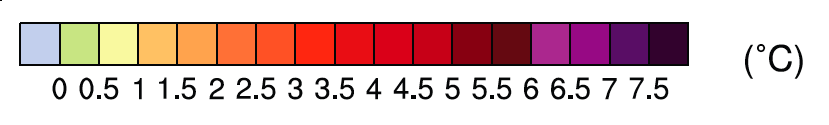 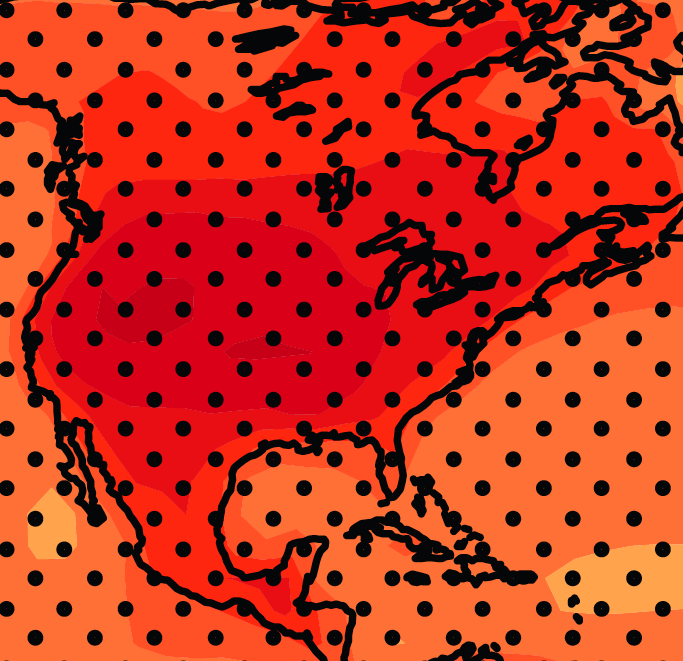 June-July-August  Temperature Change
4.5oF
5.4oF
A1B Emission Scenario
2080-2099 minus1980-1999
Not the direction of current trends
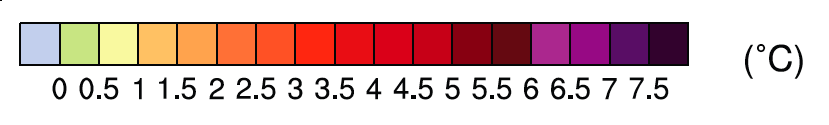 Increases in very high temperatures will have 
wide-ranging effects
Higher Emissions Scenario, 2080-2099
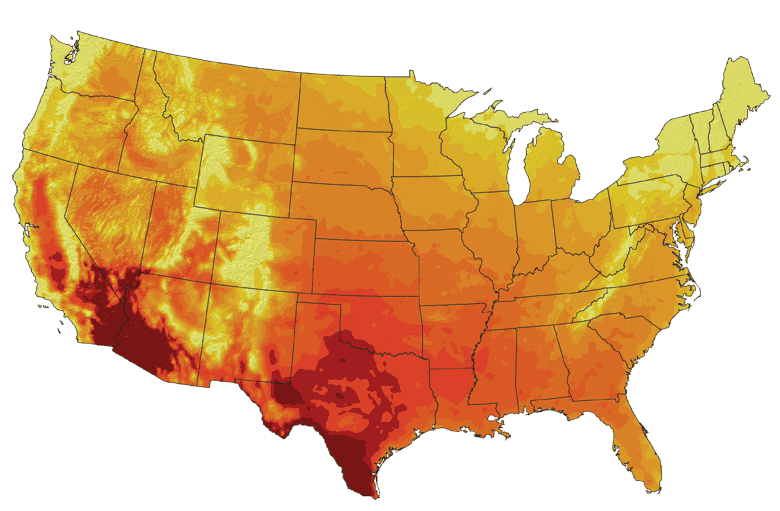 Number of Days Over 100ºF
Average:
30-60 days
Recent Past, 1961-1979
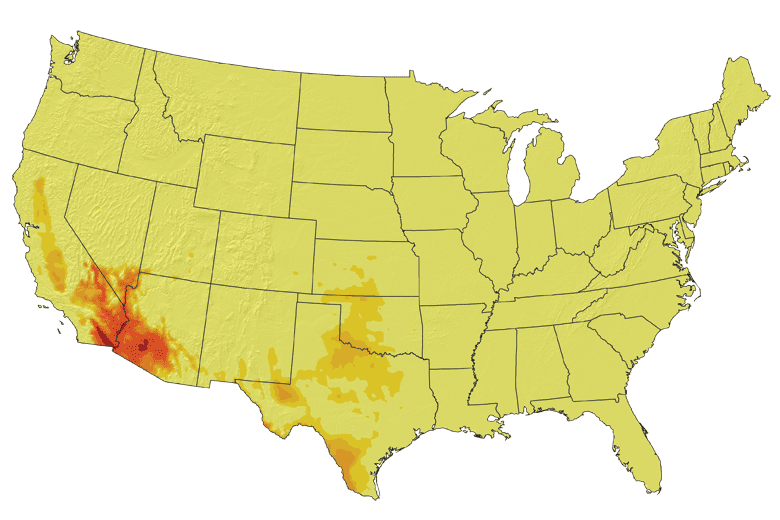 Lower Emissions Scenario, 2080-2099
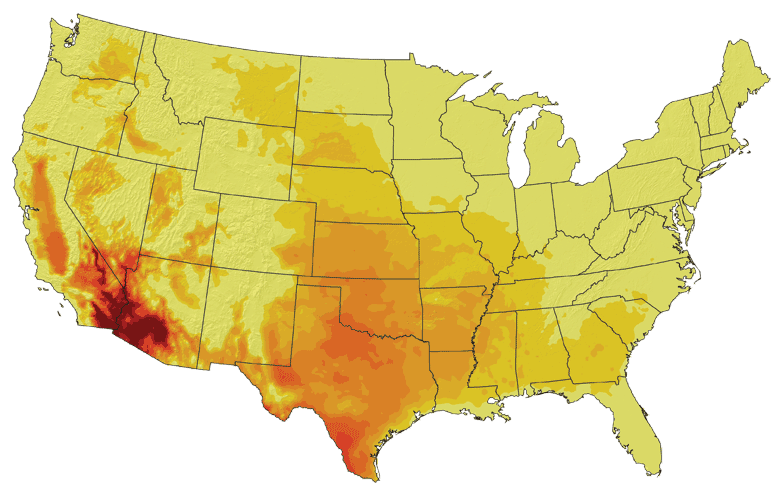 Average:
10-20 days
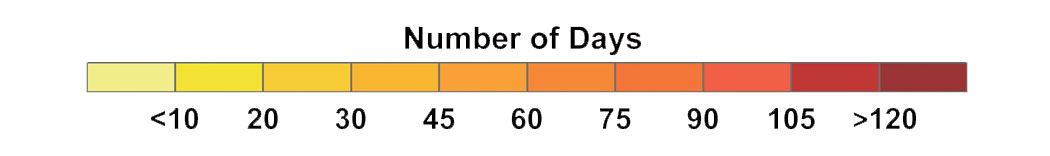 Don Wuebbles
Projected Change in Precipitation: 2081-2099
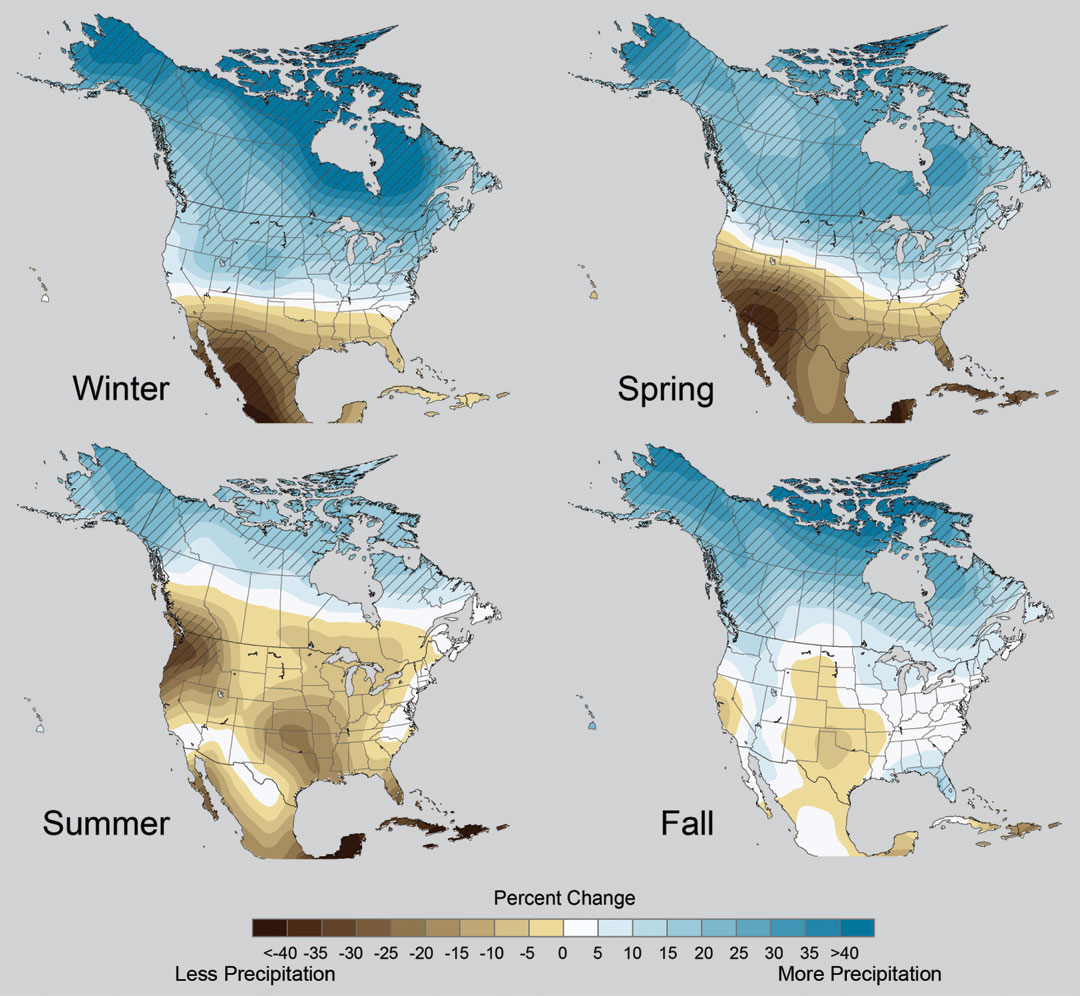 Midwest: Increasing winter and spring precipitation, with drier summers

More frequent and intense periods of heavy rainfall
Unstippled regions indicate reduced confidence
Relative to 1960-1990
NOTE: Scale Reversed
Don Wuebbles
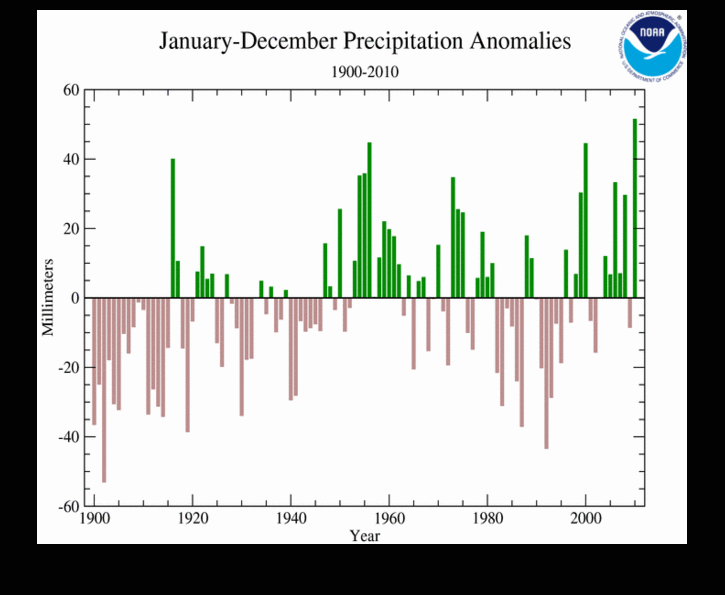 2010 had the highest global total precipitation in the 111 year record
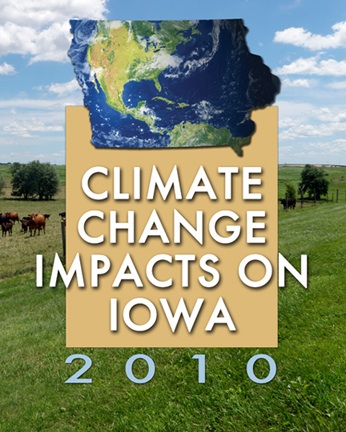 http://climate.engineering.iastate.edu/CSPPublications.html
Image courtesy of NASA/GSFC
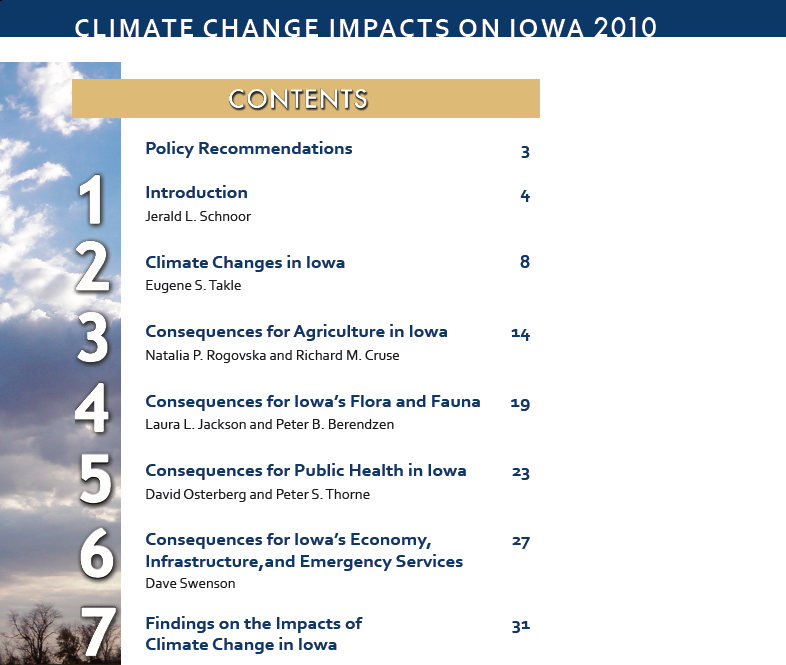 Iowa State-Wide Average Data
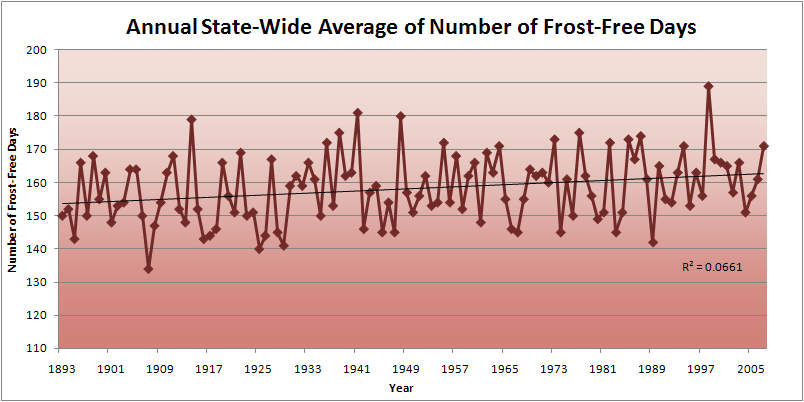 Des Moines Airport Data
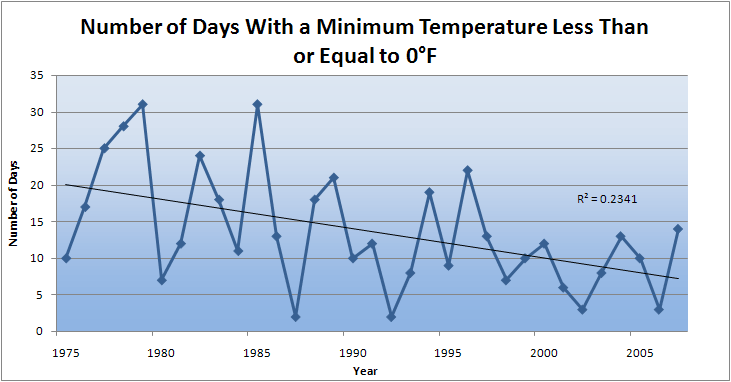 Caution:  Not corrected for urban heat island effects
Des Moines Airport Data
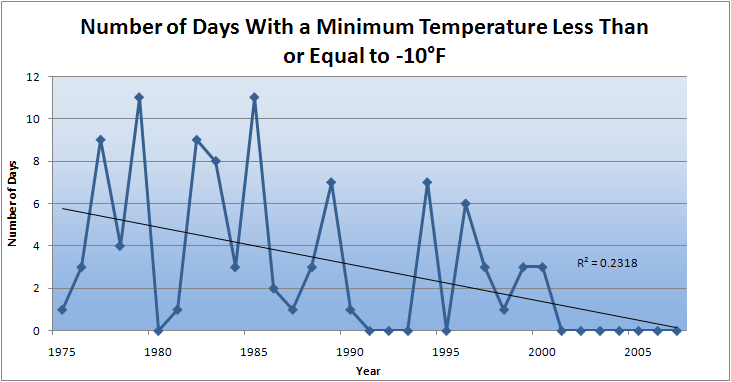 Caution:  Not corrected for urban heat island effects
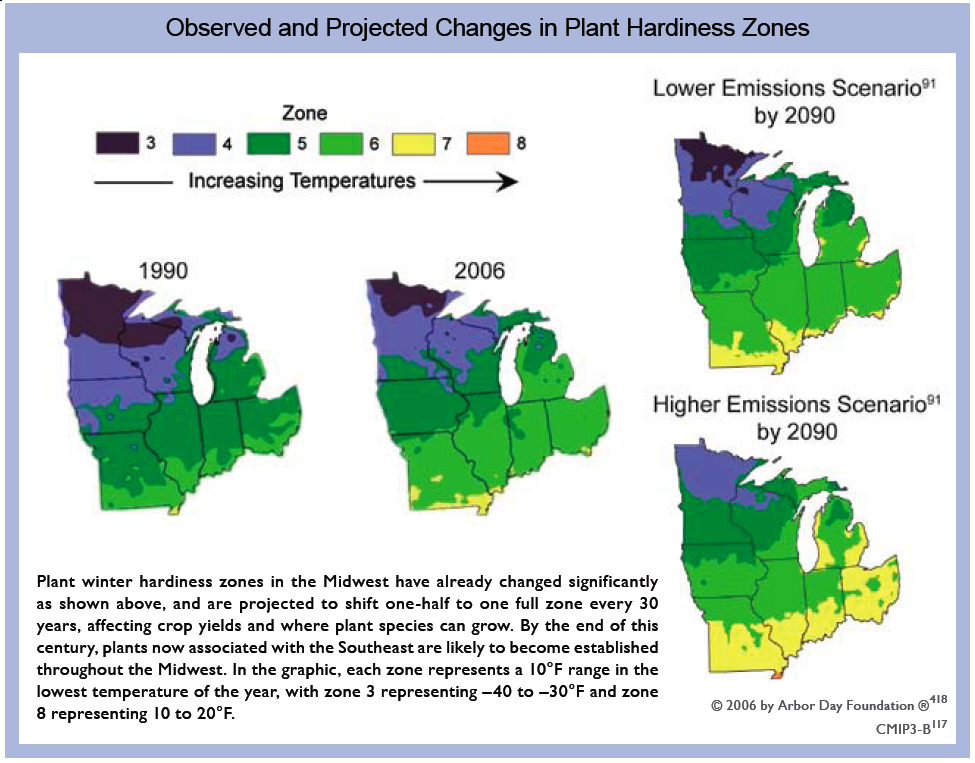 Karl, T. R., J. M. Melillo, and T. C. Peterson, (eds.), 2009:  Global Climate Change Impacts in the United States. Cambridge University Press, 2009, 196pp.
Des Moines Airport Data
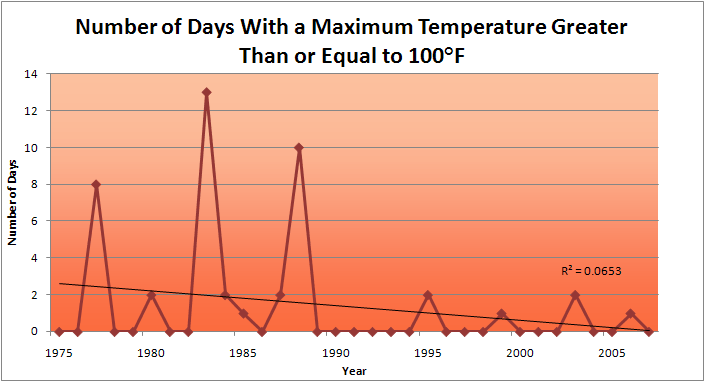 1983:  13
1988:  10
1977:  8
2009:  0
2010:  0
Des Moines Airport Data
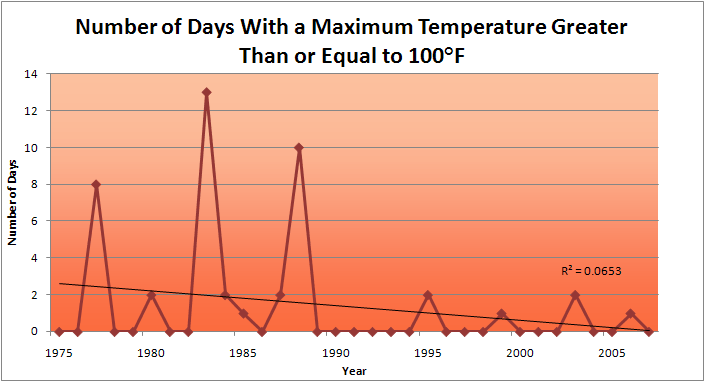 1983:  13
1988:  10
6 days ≥ 100oF in the last 22 years
1977:  8
2009:  0
2010:  0
Iowa State-Wide Average Data
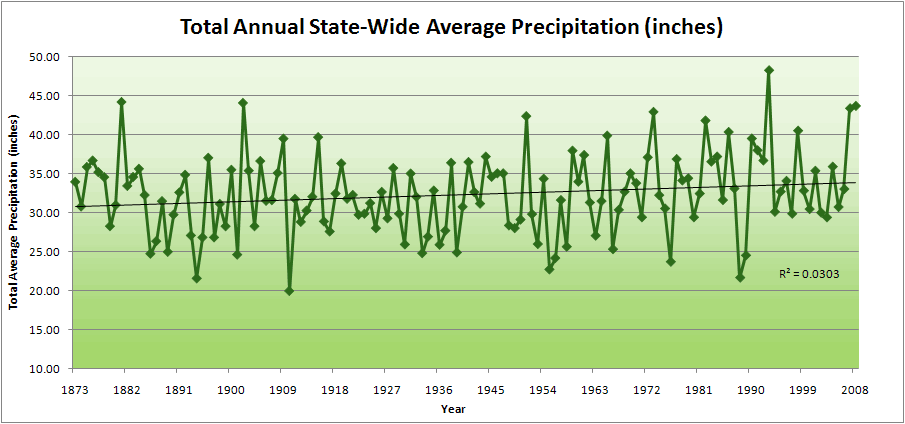 Iowa State-Wide Average Data
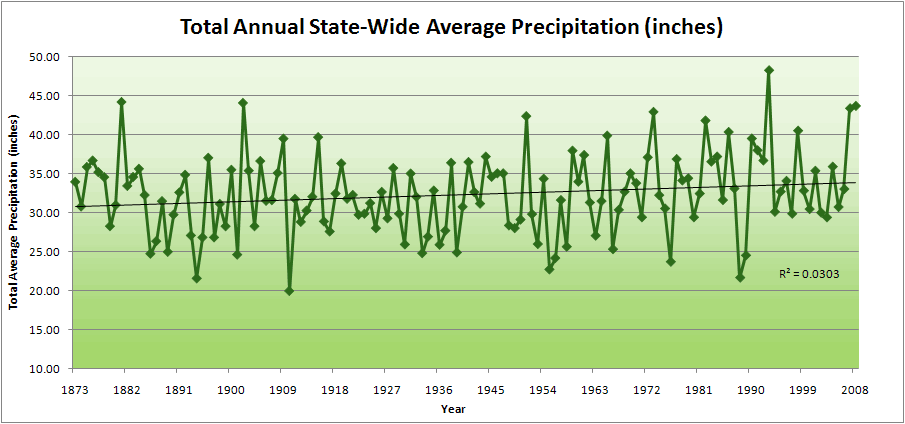 34.0”
10% increase
30.8”
Iowa State-Wide Average Data
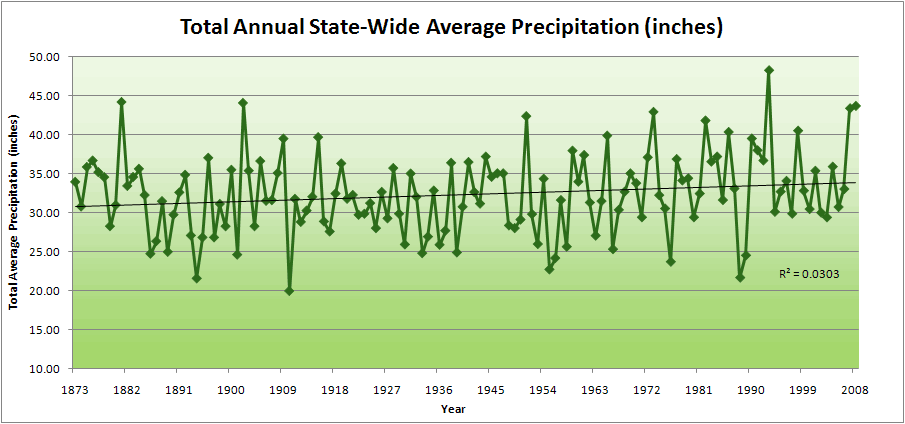 Totals above 40”
2 years
Iowa State-Wide Average Data
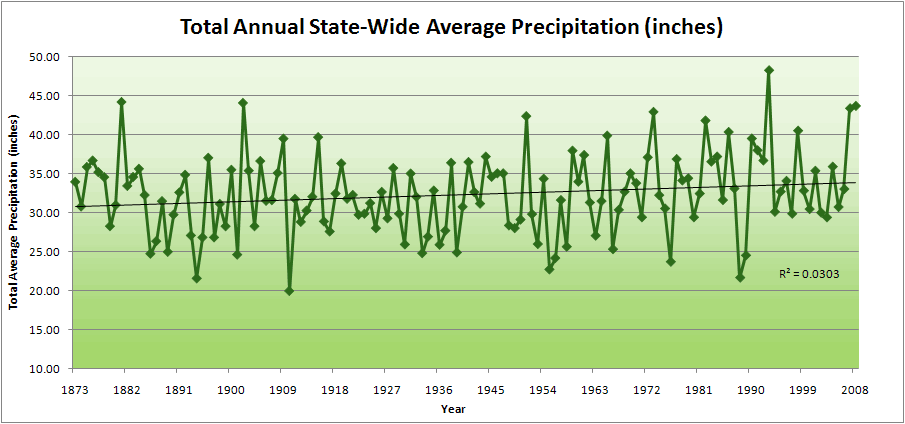 Totals above 40”
8 years
2 years
Cedar Rapids Data
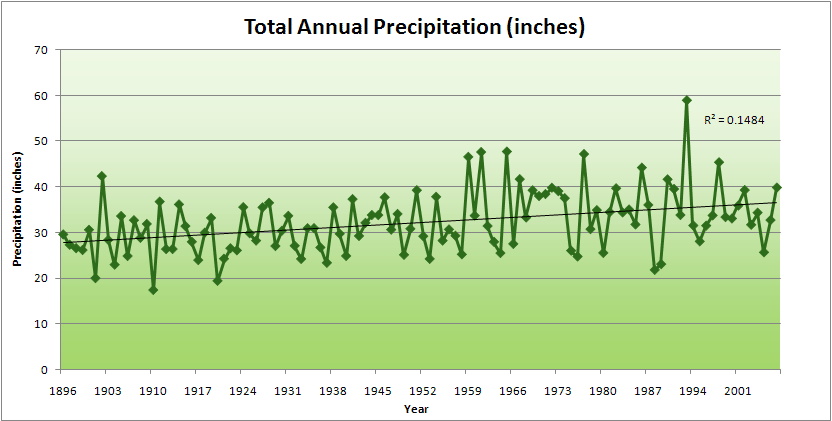 Cedar Rapids Data
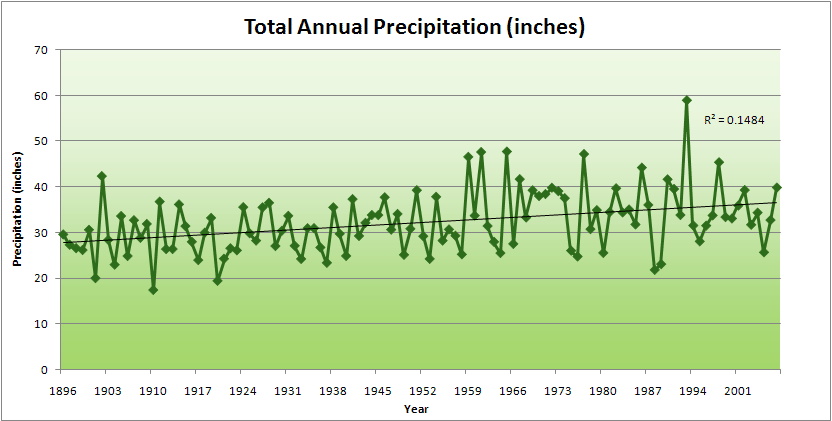 32% increase
28.0”
37.0”
Cedar Rapids Data
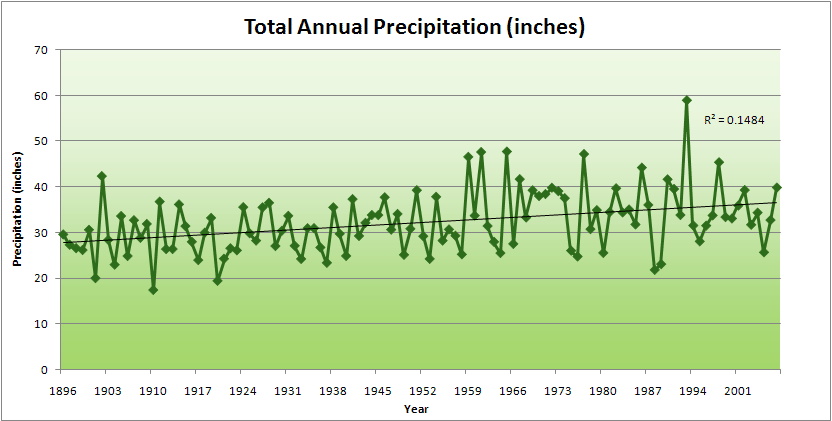 Years with more than 40 inches
11
1
32% increase
28.0”
37.0”
Cedar Rapids Data
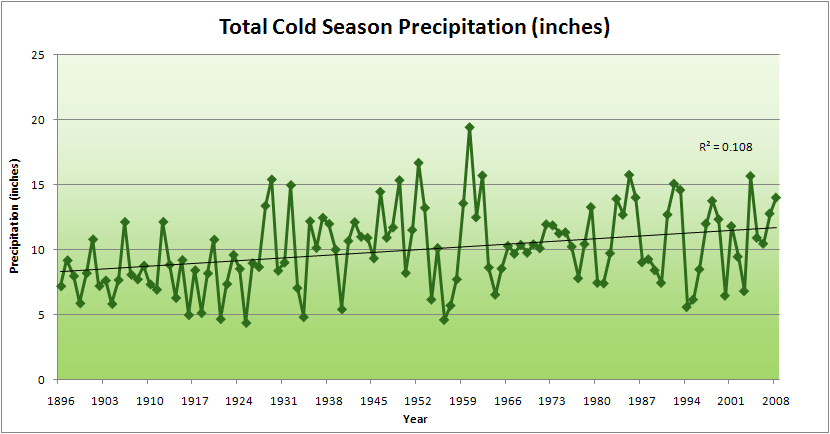 51% increase
11.8”
7.8”
Cedar Rapids Data
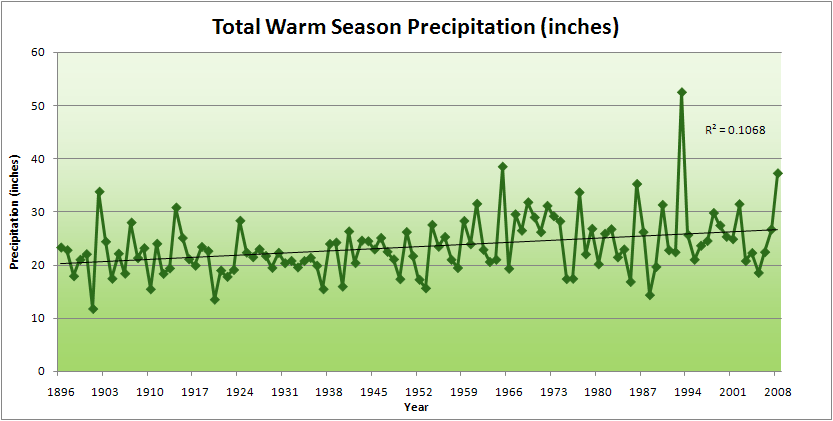 34% increase
26.8”
20.2”
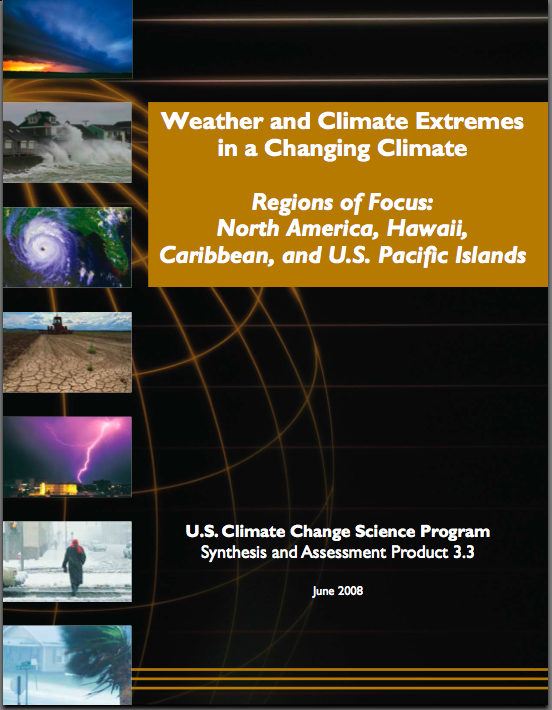 “One of the clearest trends in the United States observational record is an increasing frequency and intensity of heavy precipitation events… Over the last century there was a 50% increase in the frequency of days with precipitation over 101.6 mm (four inches) in the upper midwestern U.S.; this trend is statistically significant “
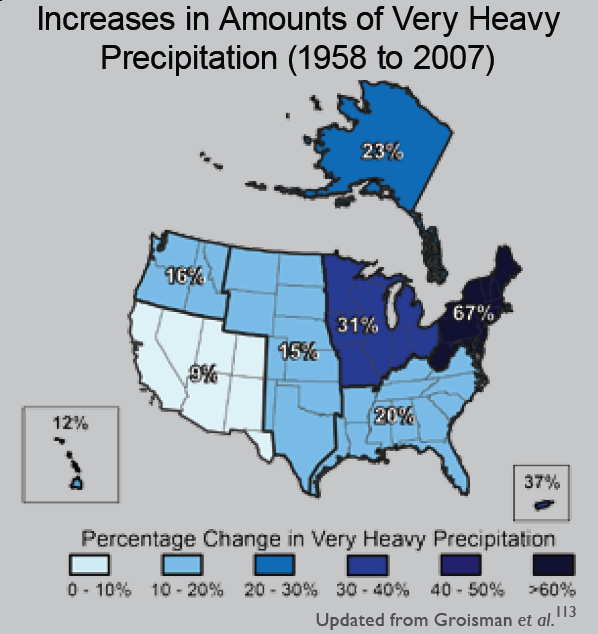 Karl, T. R., J. M. Melillo, and T. C. Peterson, (eds.), 2009:  Global Climate Change Impacts in the United States. Cambridge University Press, 2009, 196pp.
Cedar Rapids Data
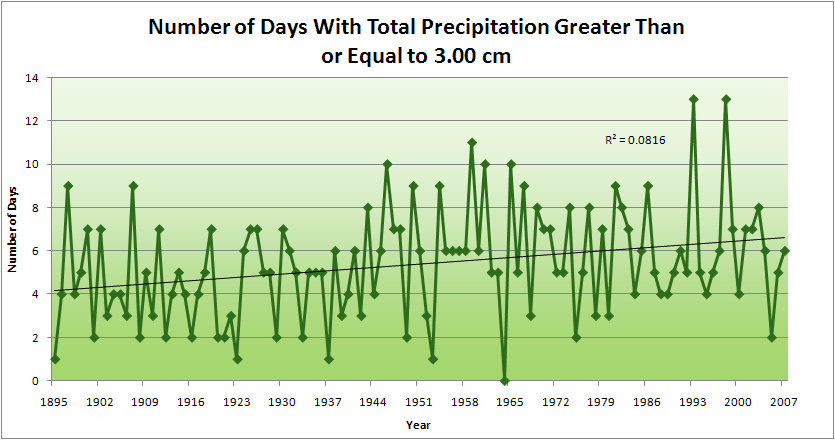 6.6 days
4.2 days
57% increase
Cedar Rapids Data
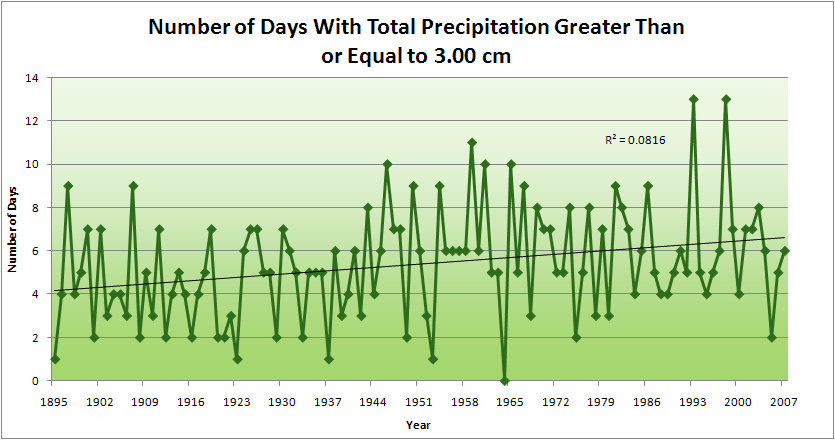 Years having more than 8 days
13
2
6.6 days
4.2 days
57% increase
Years with more than 40 inches:  43% Increase
2010 so far
2010 through Sept 27
3.7
5.2
41% Increase
2010 through Sept 27
Years having more than 8 days
7
350% Increase
2
3.7
5.2
41% Increase
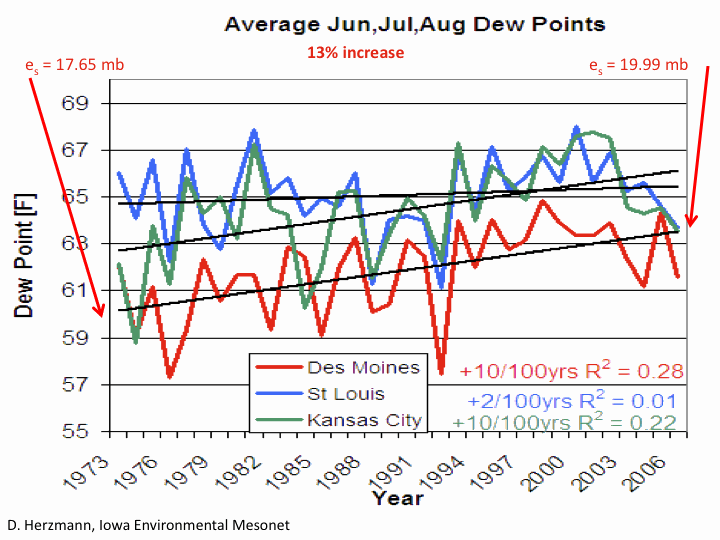 Iowa Agricultural Producers are Adapting to Climate Change:
Longer growing season:  plant earlier, plant longer season hybrids, harvest later
Wetter springs:  larger machinery enables planting in smaller weather windows
More summer precipitation:  higher planting densities for higher yields
Wetter springs and summers:  more subsurface drainage tile is being installed, closer spacing, sloped surfaces
Fewer extreme heat events:  higher planting densities, fewer pollination failures
Higher humidity:  more spraying for pathogens favored by moist conditions. more problems with fall crop dry-down, wider bean heads for faster harvest due to shorter harvest period during the daytime.
Drier autumns:  delay harvest to take advantage of natural dry-down conditions
HIGHER YIELDS!!
Is it genetics or climate?  Likely some of each.
Other Agricultural Impacts:
Carbon dioxide fertilization in field studies:  corn - little or none, soybeans – up to 14% 
Waterlogged soils in spring:  shallow root system more prone to disease, nutrient deficiencies and drought later on;  delayed planting
More frequent rains: delayed fertilizer application
More intense rain events:  more soil erosion
More humid conditions, dew:  plant disease, sudden death syndrome
More weeds, invasive species
Water quality: loss of nitrate fertilizer, more sediment, runoff from manure application
Animal agriculture:  reduced milk production, reduced weight gain, increased mortality
Climate Change Challenges for Turfgrass Management:
More precipitation, especially in spring
More intense rain events
More flooding
Higher humidity, more fungus, mold
Higher winter soil temperatures
But even though we are experiencing more precipitation, there will be more extremes in both directions, including the likelihood of extreme drought
Summary
Global temperature trends of the 20C cannot be explained on the basis of natural variation alone
Only when the influences of greenhouse gases and sulfate aerosols are included can the trends be explained
Models that explain these trends, when projected into the future, indicate a 1.5-6.5oC warming over the 21C
Different segments of society, especially agriculture, are now engaged in adapting to climate change
Substantial adverse consequences to sea-level rise, food production, fresh-water supplies, severe weather events, environmental degradation and human health will occur for temperature increases above 2oC
The major challenge to our global society is to figure out how to reduce carbon emissions in order to avoid the unmanageable changes in climate
For More Information
Contact me directly:
			gstakle@iastate.edu
Current research on regional climate and climate change is being conducted at Iowa State University under the Regional Climate Modeling Laboratory
	 		http://rcmlab.agron.iastate.edu/
North American Regional Climate Change Assessment Program
			http://www.narccap.ucar.edu/
For current activities on the ISU campus, regionally and nationally relating to climate change see the Climate Science Initiative website:
			http://climate.engineering.iastate.edu/
Or just Google Eugene Takle
Rise in global mean temperature (oC)
Rise in global mean temperature (oC)
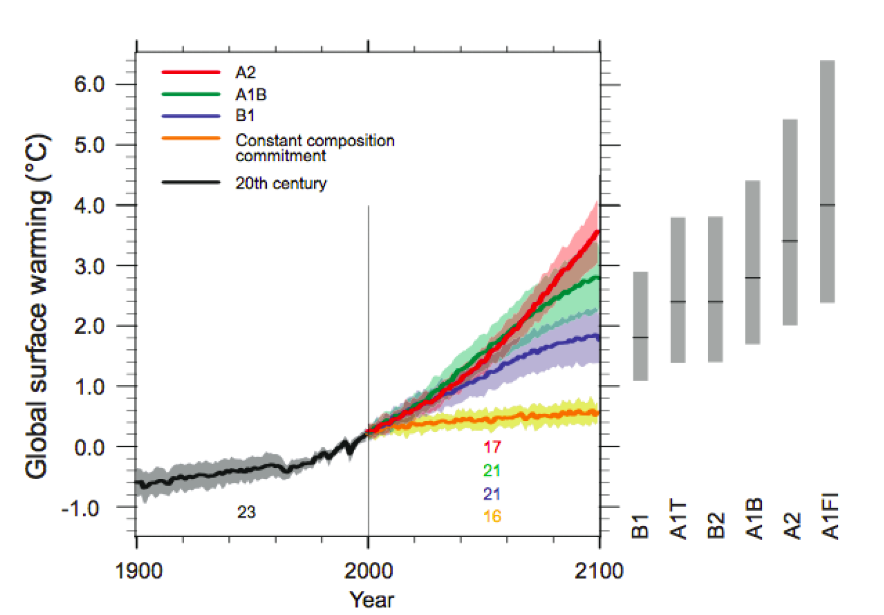 Energy intensive
Balanced fuel sources
More environmentally friendly
Limit to avoid “dangerous anthropogenic 
Interference” with the climate system
2oC limit
IPCC Fourth Assessment Report Summary for Policy Makers
2008:  31.55 GT =8.60
2009:  31.13 GT = 8.49
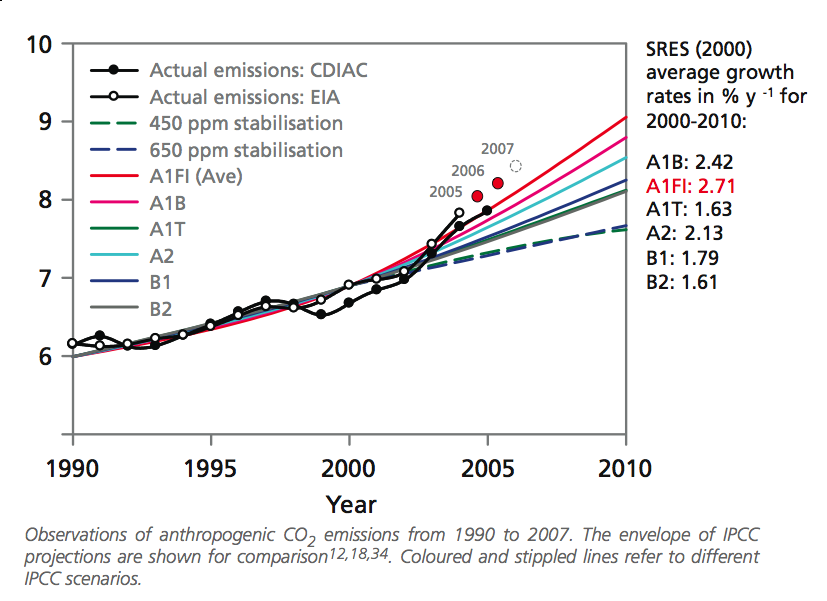 Annual Global Carbon Emissions (Gt)
2009
2008
2007
Actual emissions are exceeding worst case scenarios projected in 1990
Long-Term Stabilization Profiles
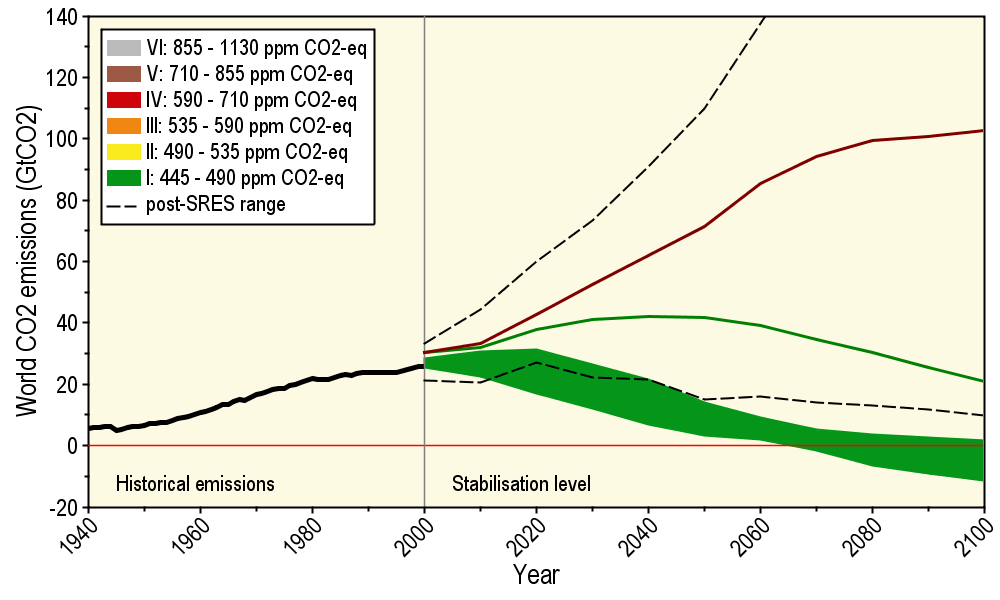 A2
B1
2009
2008
Nebojša Nakićenović IIASA, Vienna
Long-Term Stabilization Profiles
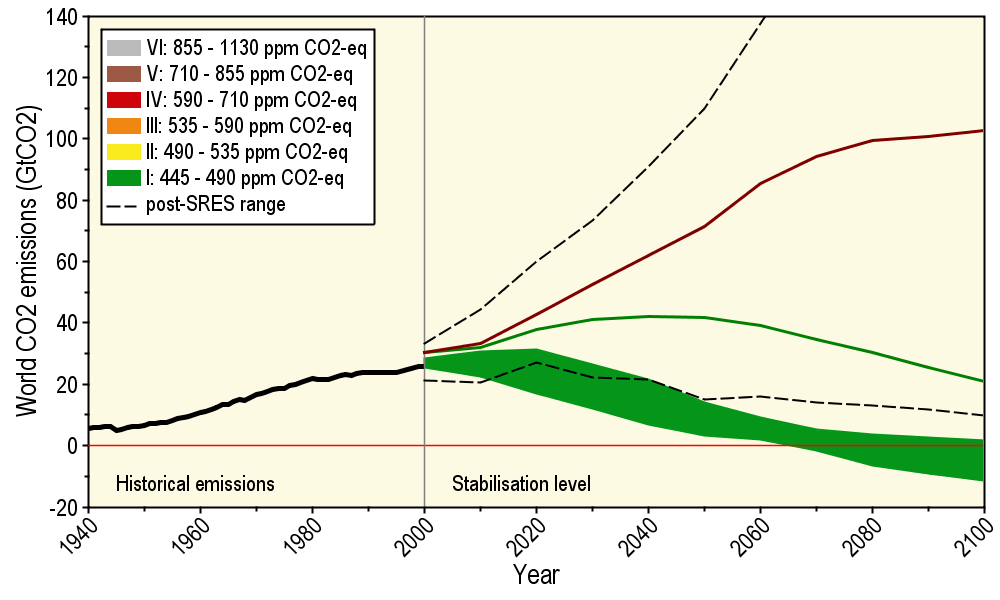 A2
Achieving this emission reduction scenario will provide a 50% chance of not exceeding the 2oC guardrail
B1
Carbon reductions needed will be 90 times as large 
as the impact of the 2009 recession
2008
2009
Nebojša Nakićenović IIASA, Vienna
Share of Carbon-Free Energy
4.5oC
4.0oC
3.0oC
2.0oC*
* maximum temperature change over the 21st century assuming 3oC climate sensitivity
Nebojša Nakićenović IIASA, Vienna
[Speaker Notes: Add temperature numbers here as well!!]